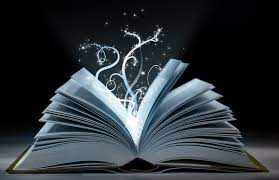 Dlaczego warto czytać książki?
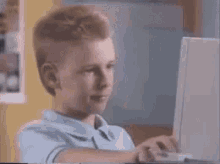 Wszystkie osoby, które są super czytają książki.
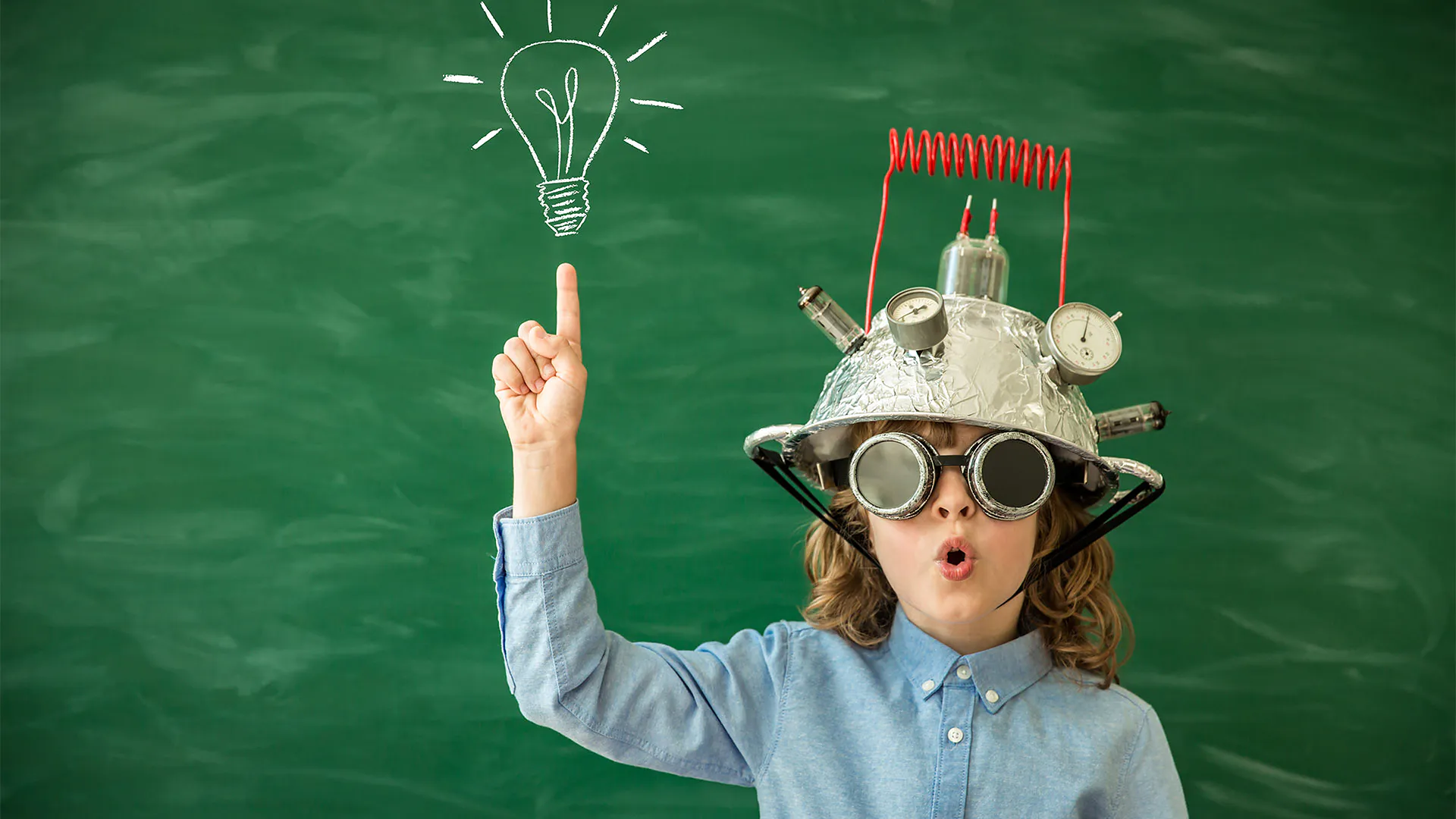 Czytanie poszerza naszą wyobraźnię, wzbogaca nasze słownictwo.
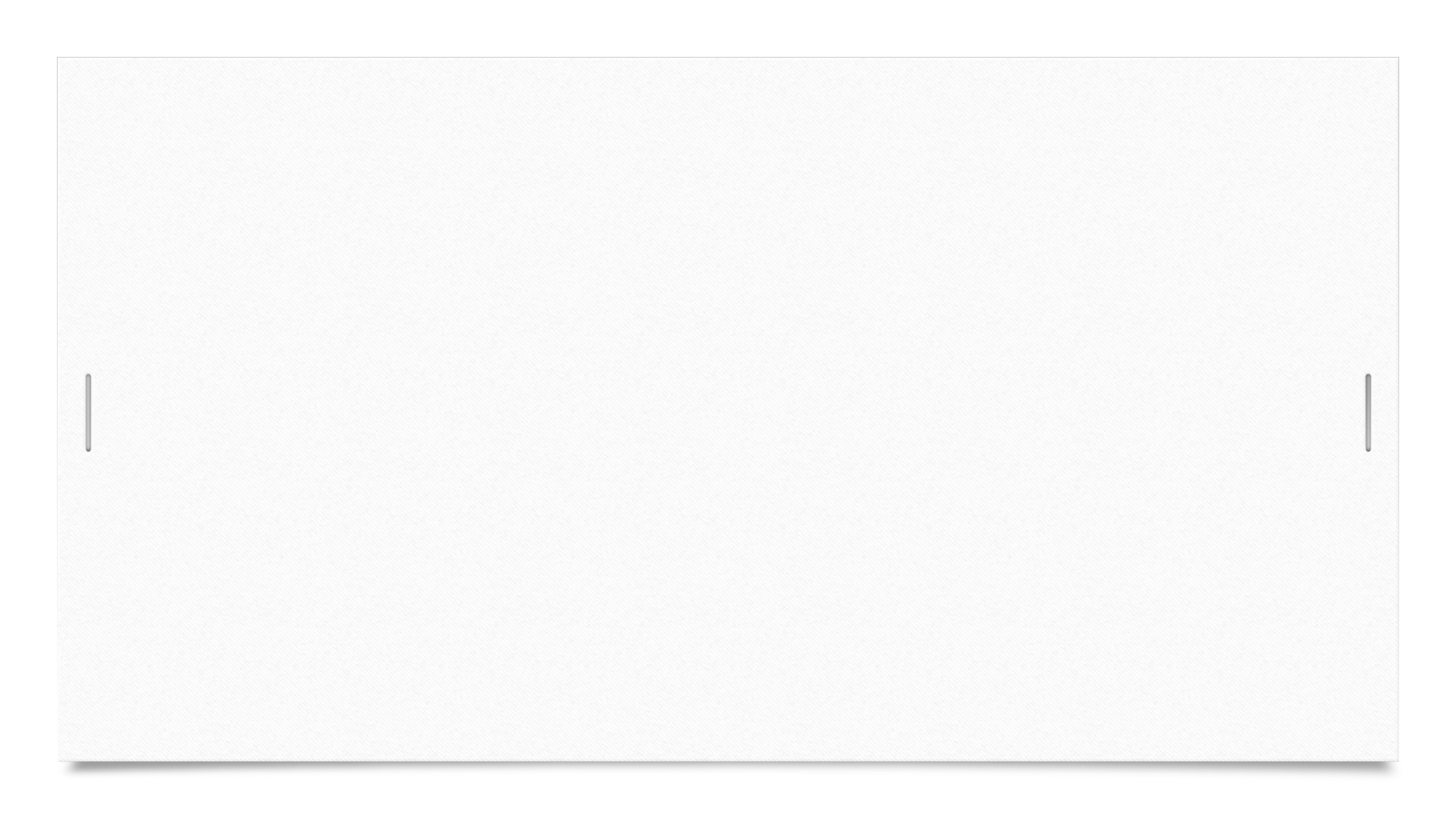 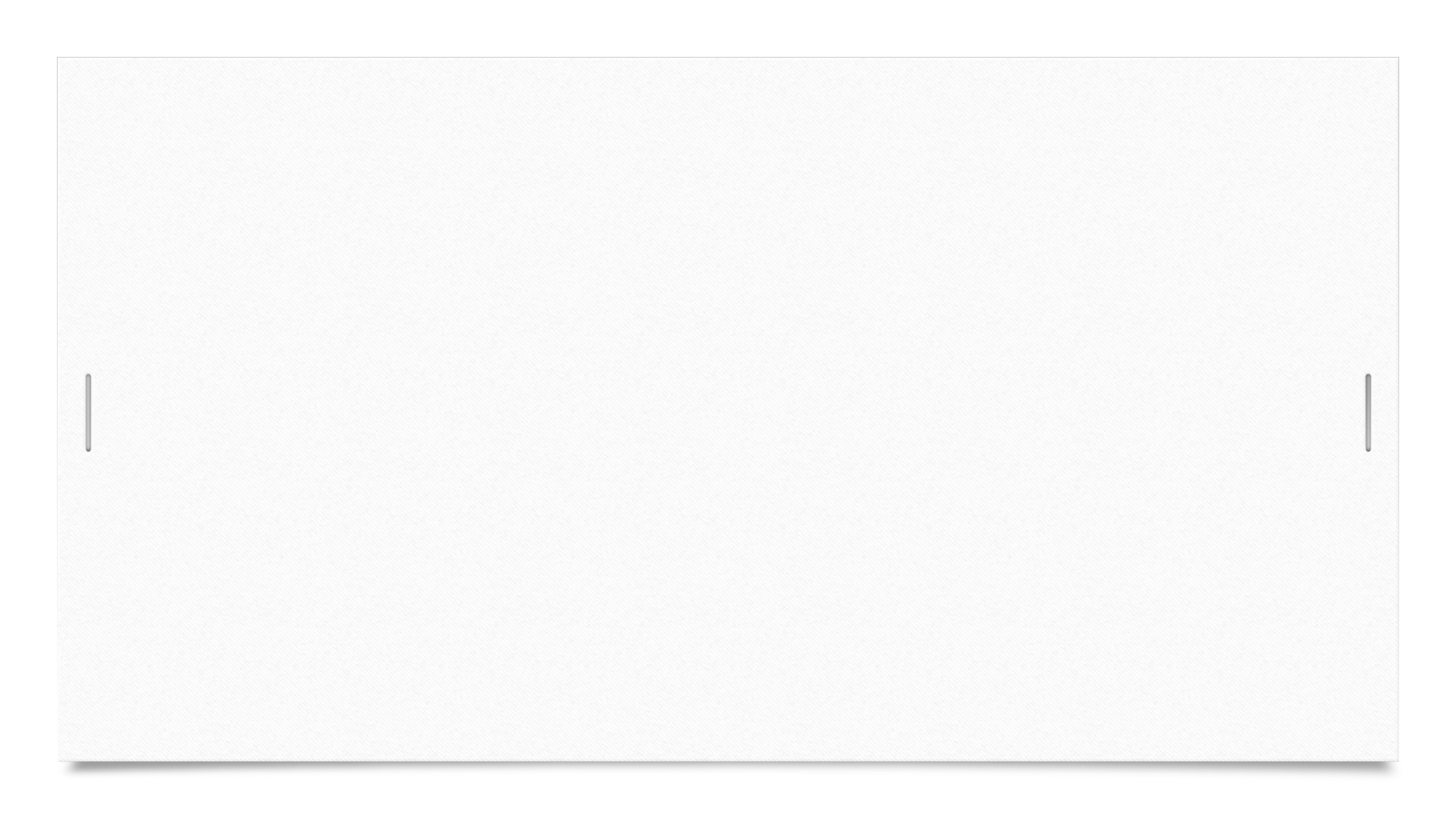 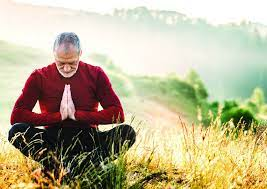 Czytanie redukuje stres. Czytając skupiasz się na słowach, zdaniach, więc przestajesz się denerwować.
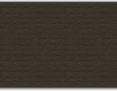 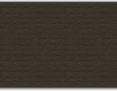 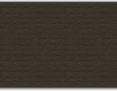 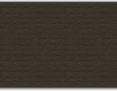 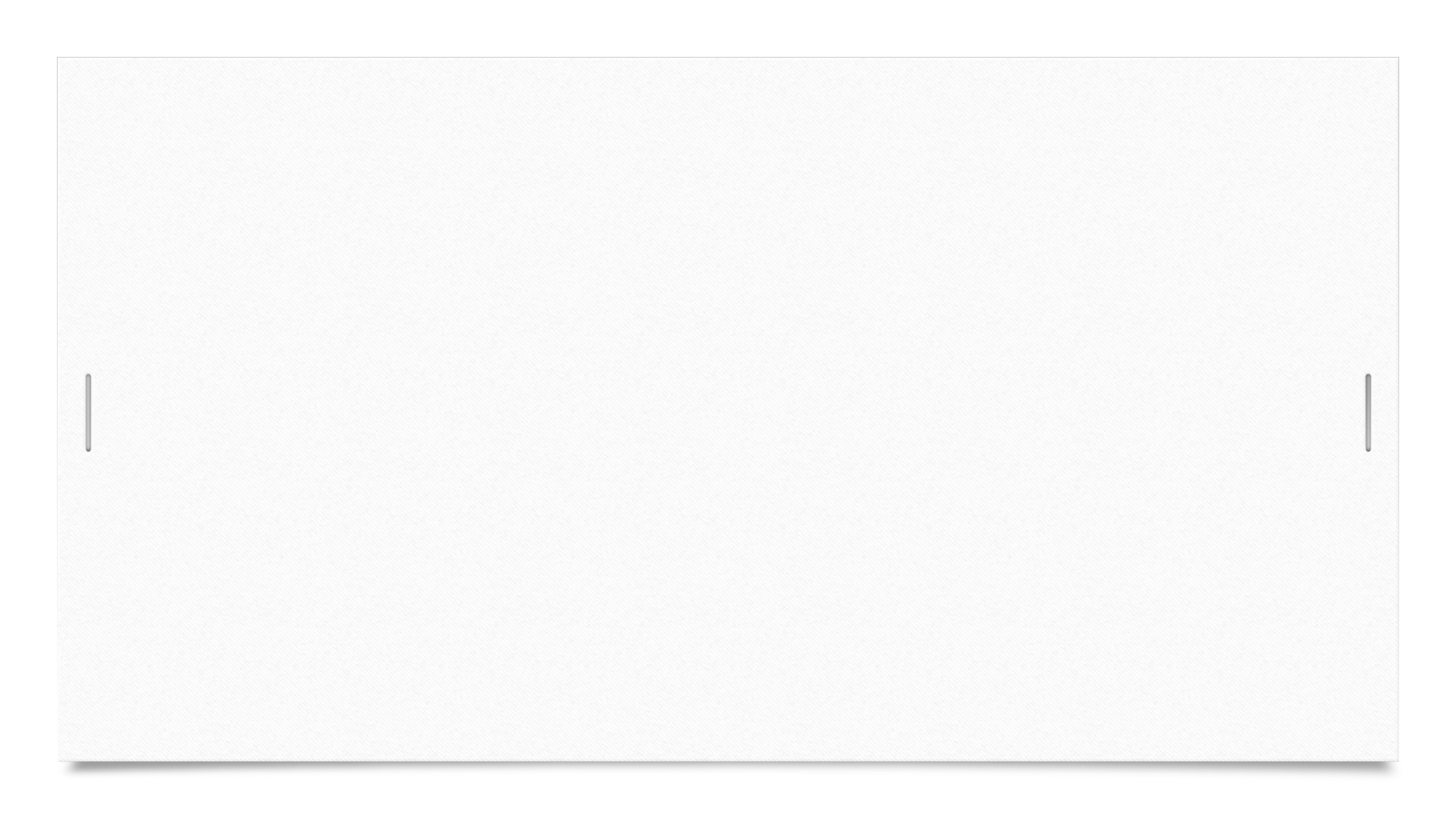 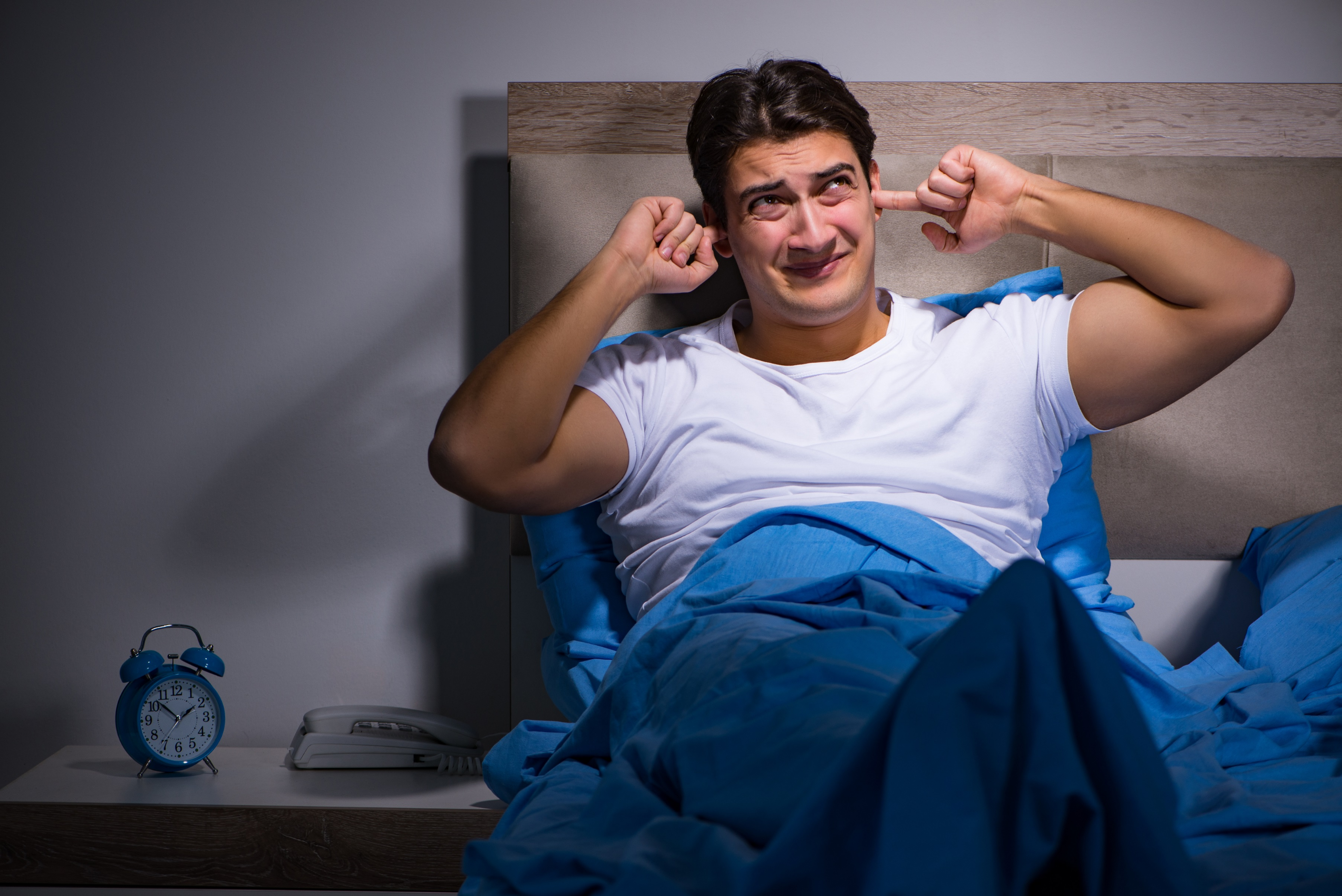 Sąsiedzi nigdy nie będą narzekać, że twoja książka jest zbyt głośna.
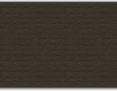 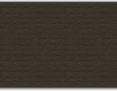 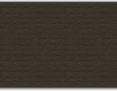 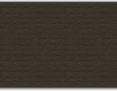 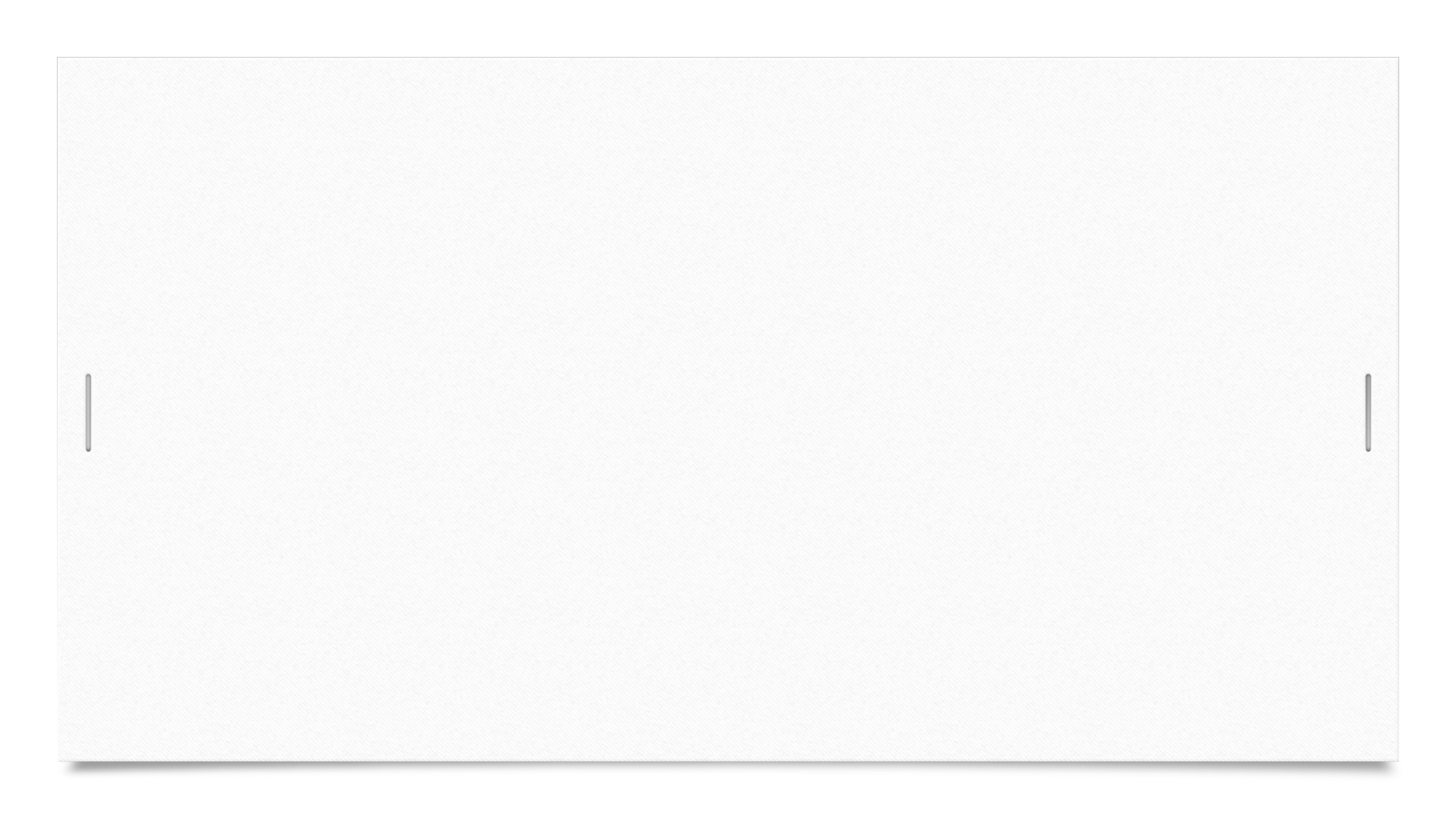 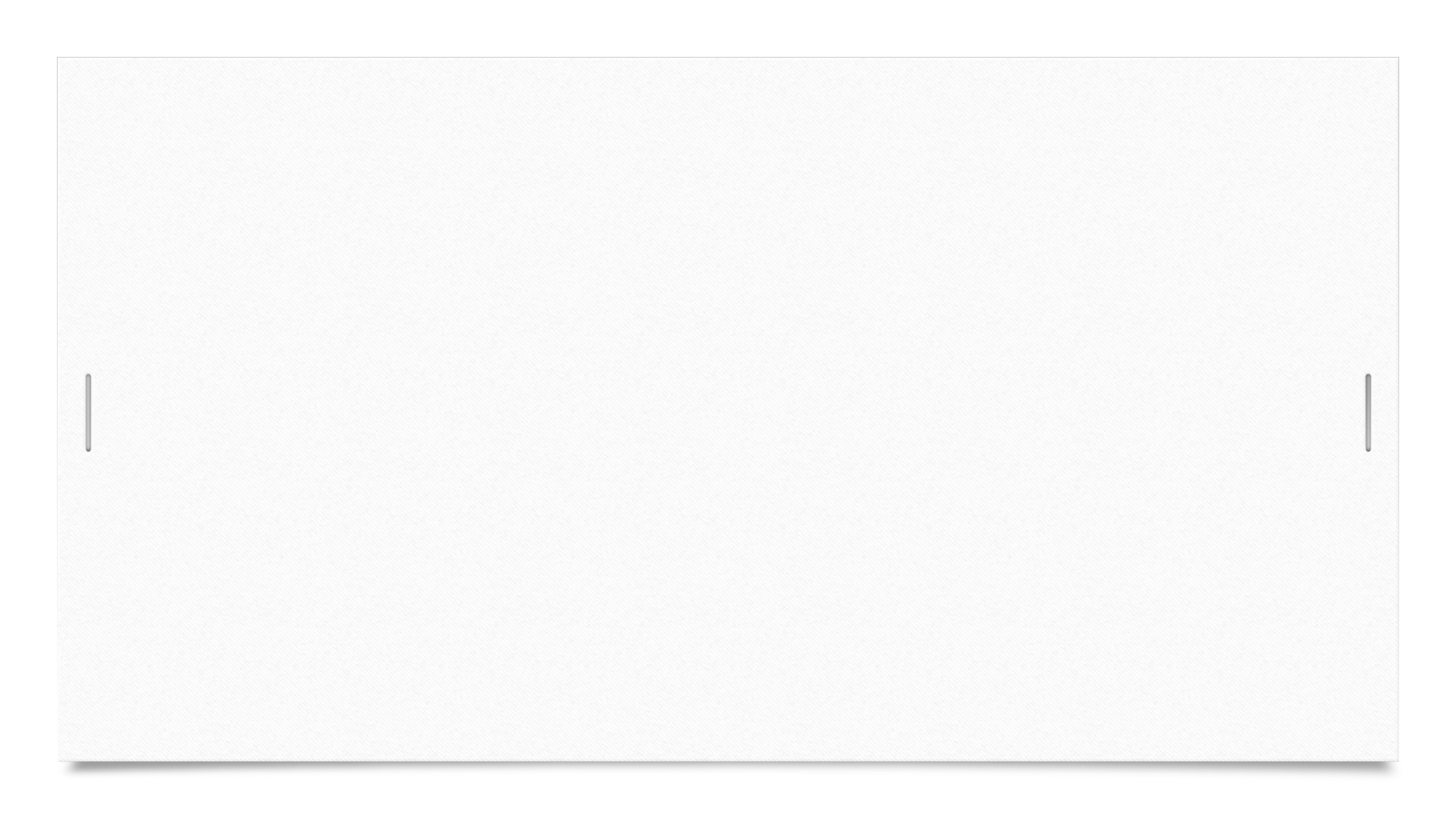 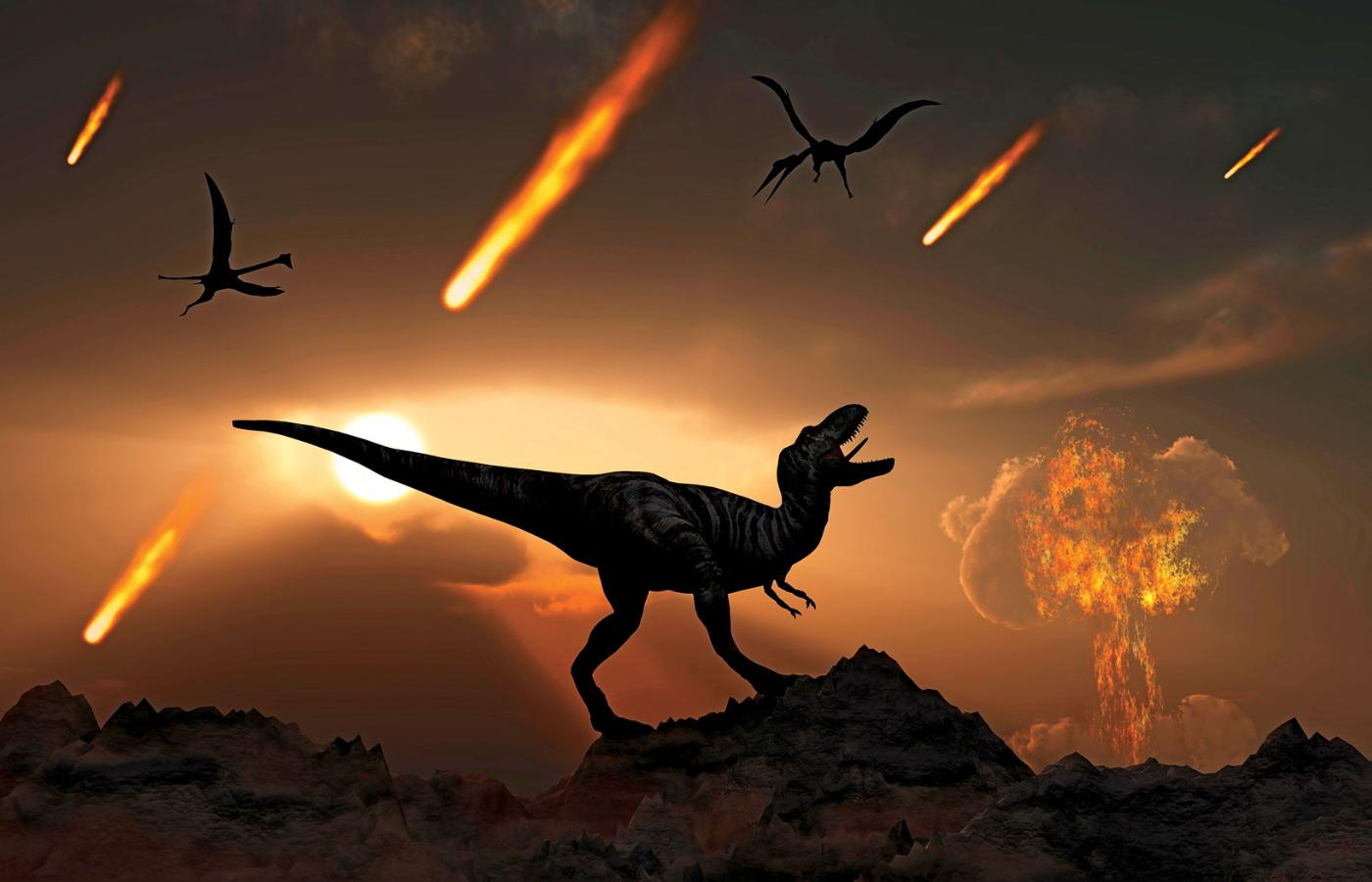 Dinozaury nie czytały – pomyśl, co się z nimi stało.
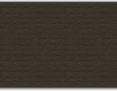 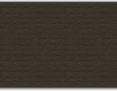 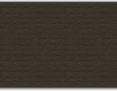 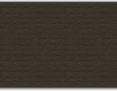 Książki uczą nas – dają dużo wiedzy i doświadczenia. Dzięki czytaniu stajesz się lepszym rozmówcą.
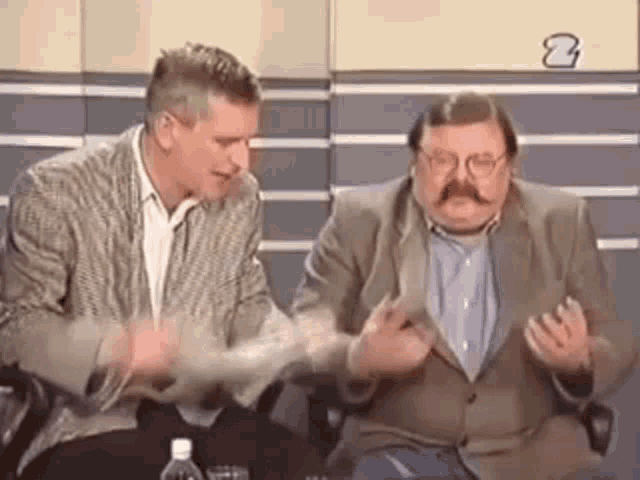